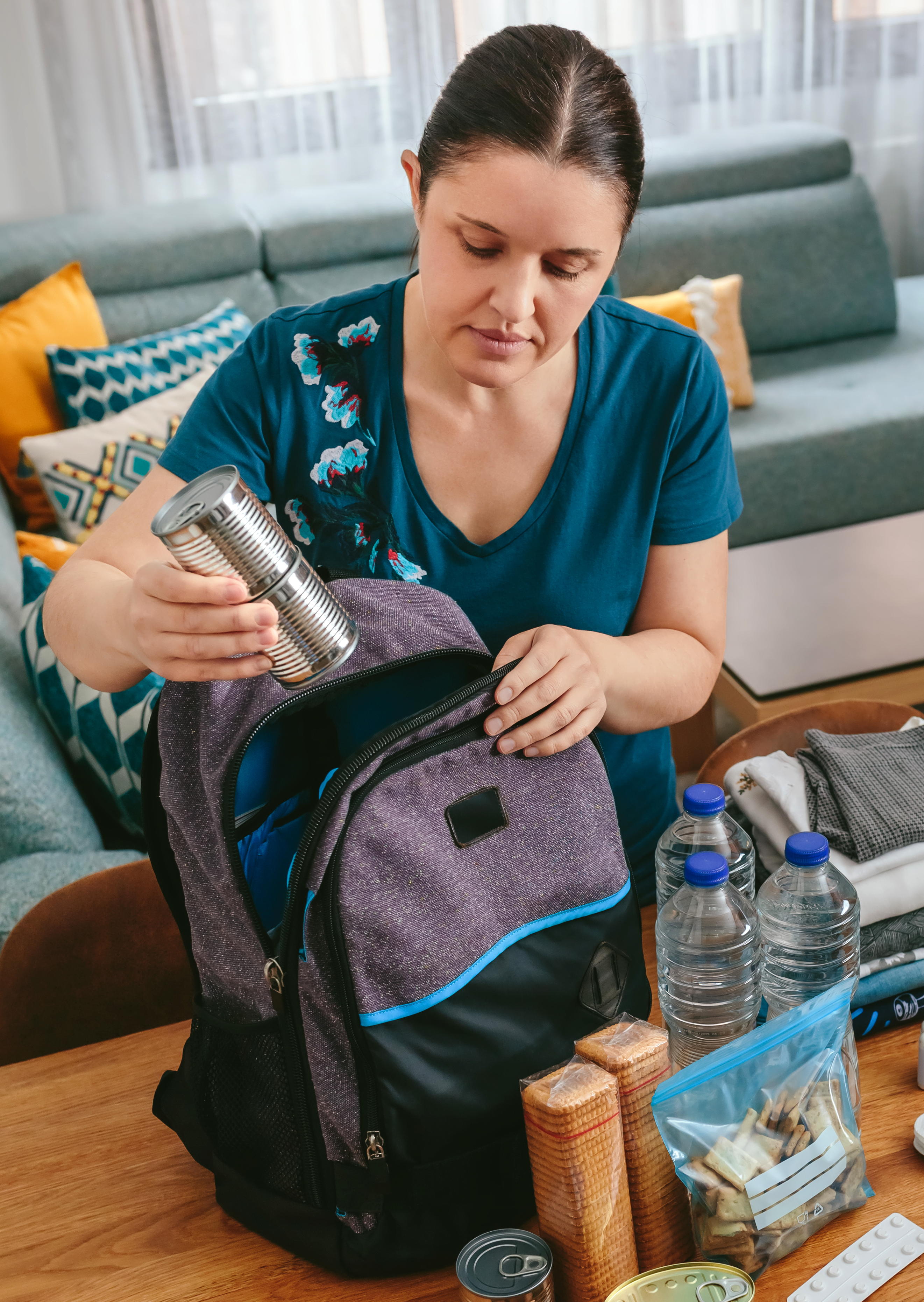 LifeMatters can help you prepare for a disaster.
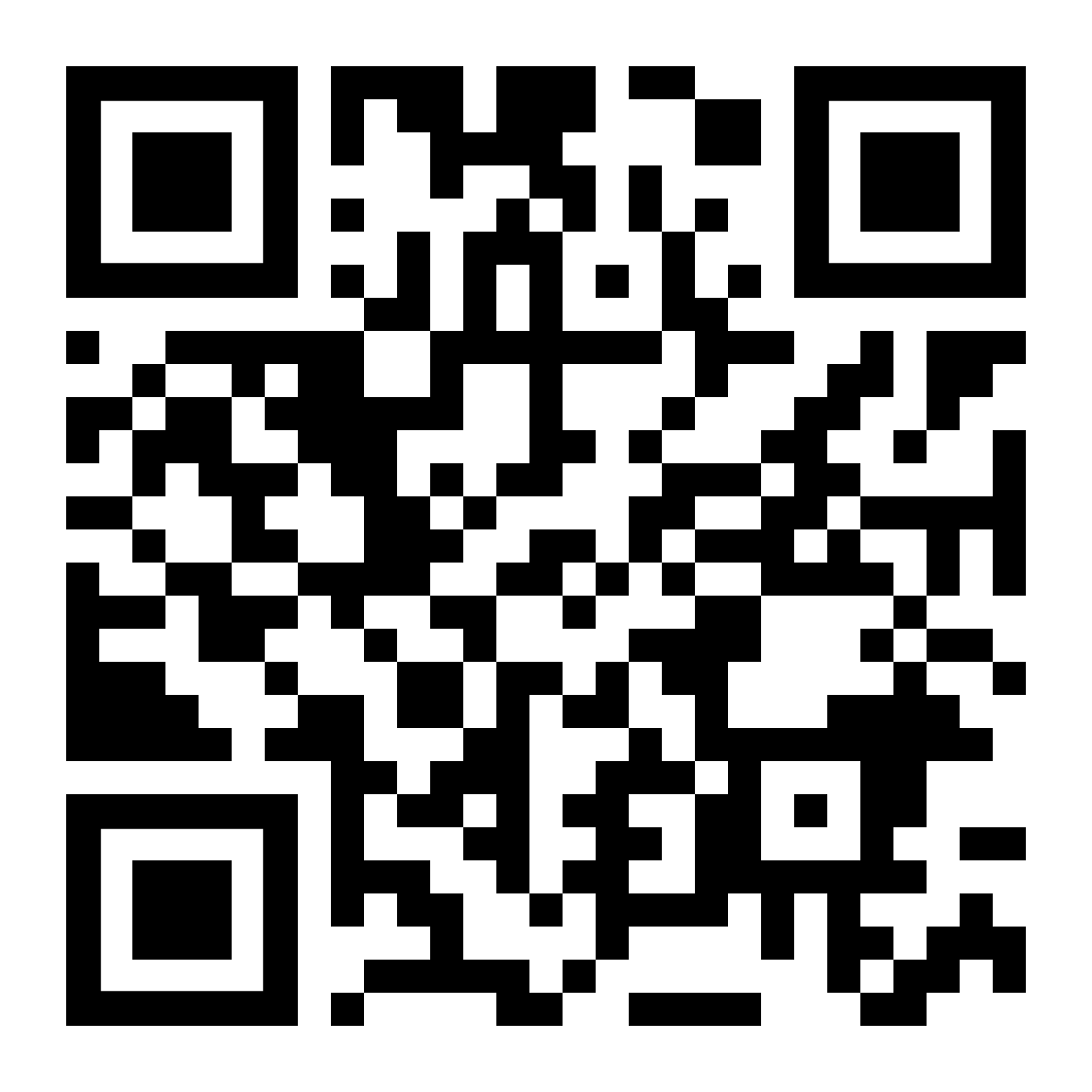 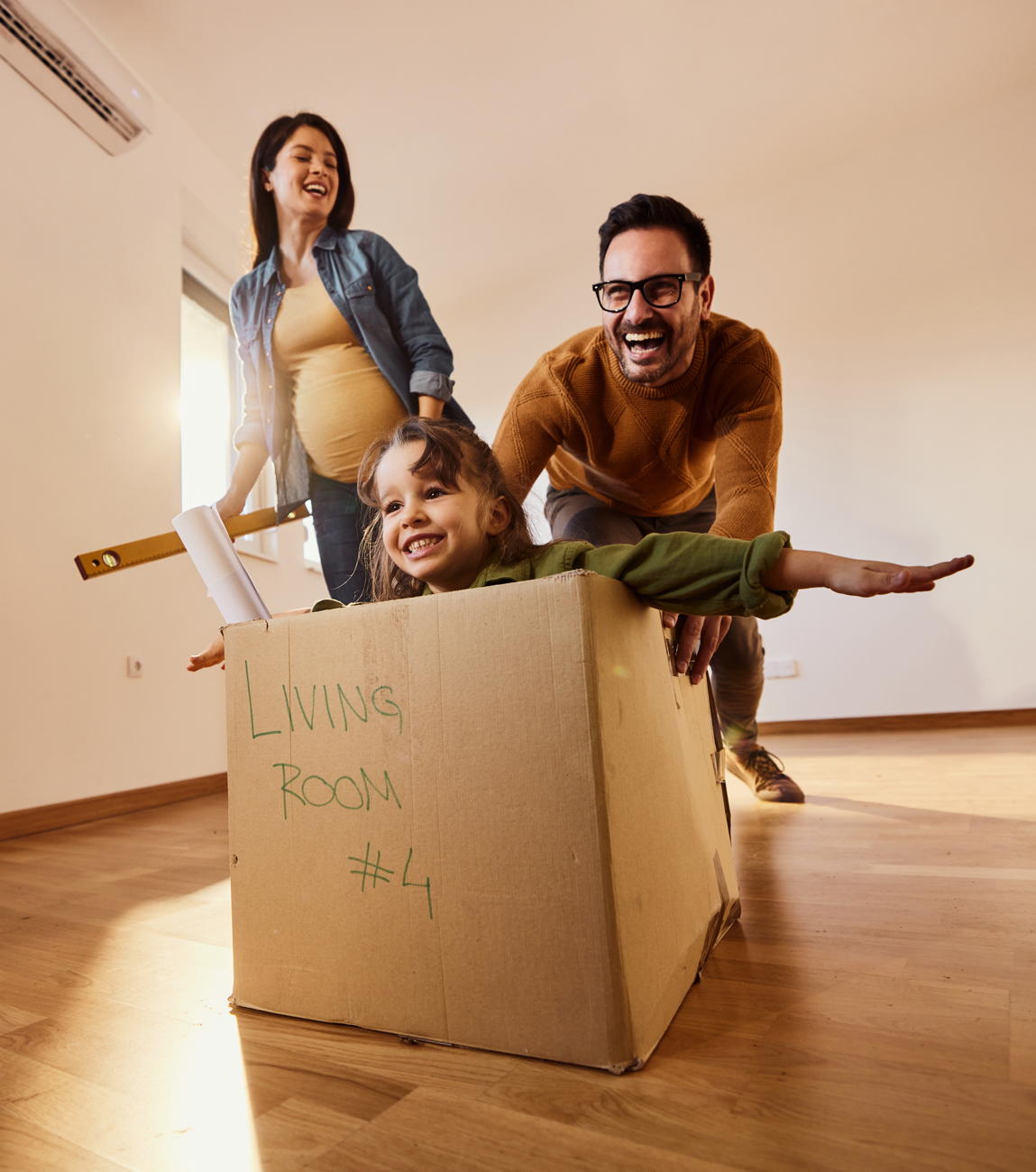 LifeMatters can help you locate resources for an upcoming move.
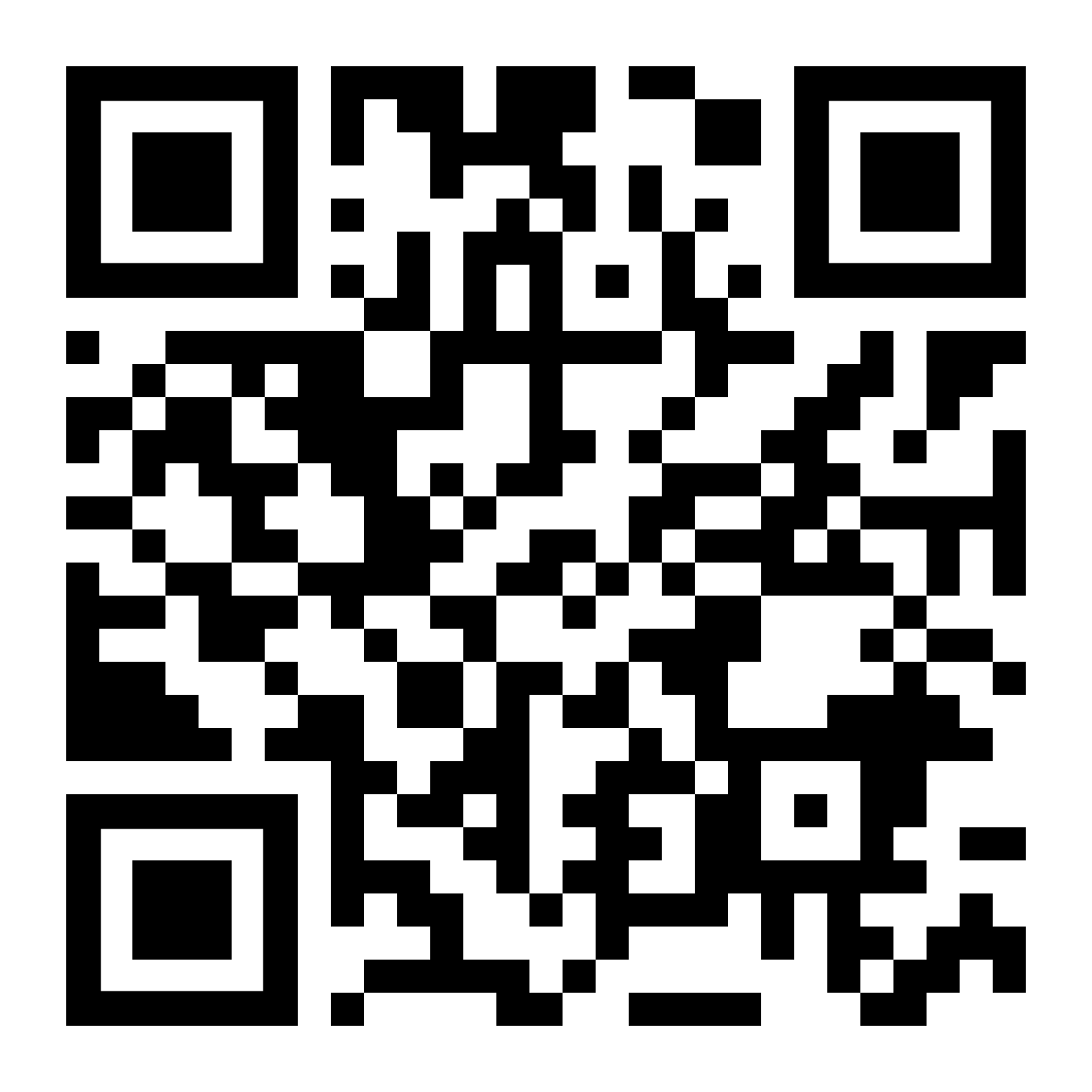 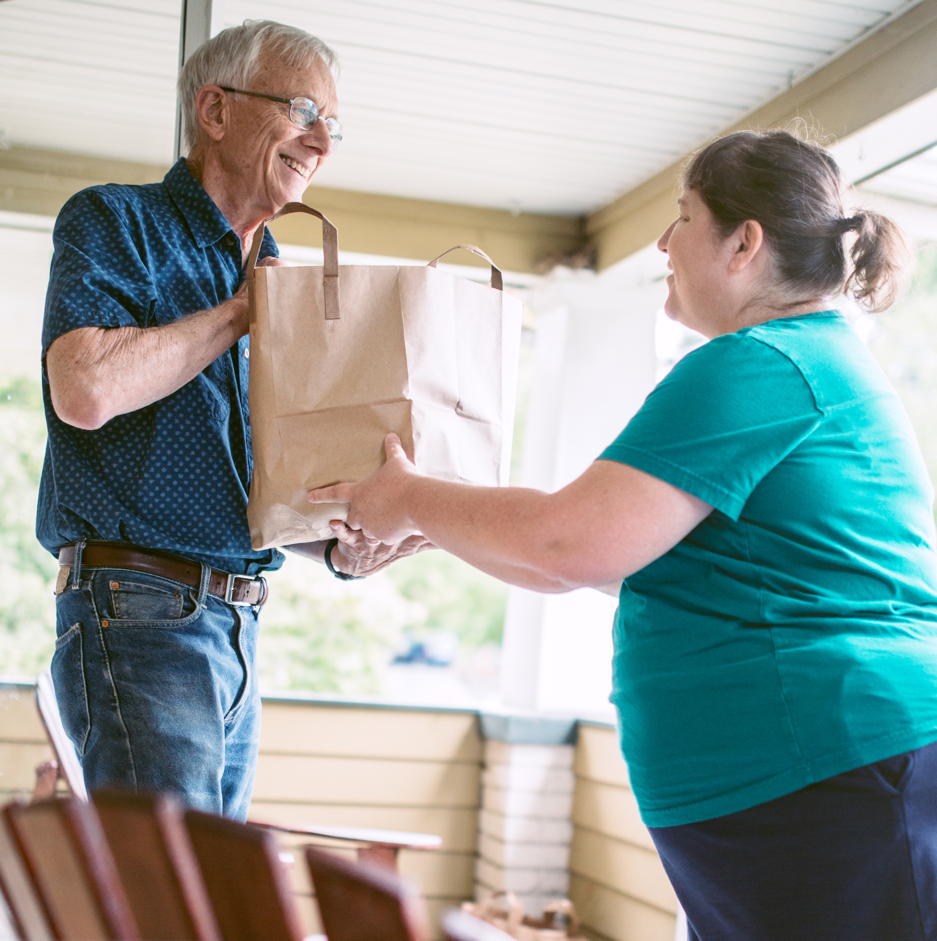 June Webinar
Title: Succeeding Through Kindness
Available in June on  mylifematters.com
Sign up for an email alert
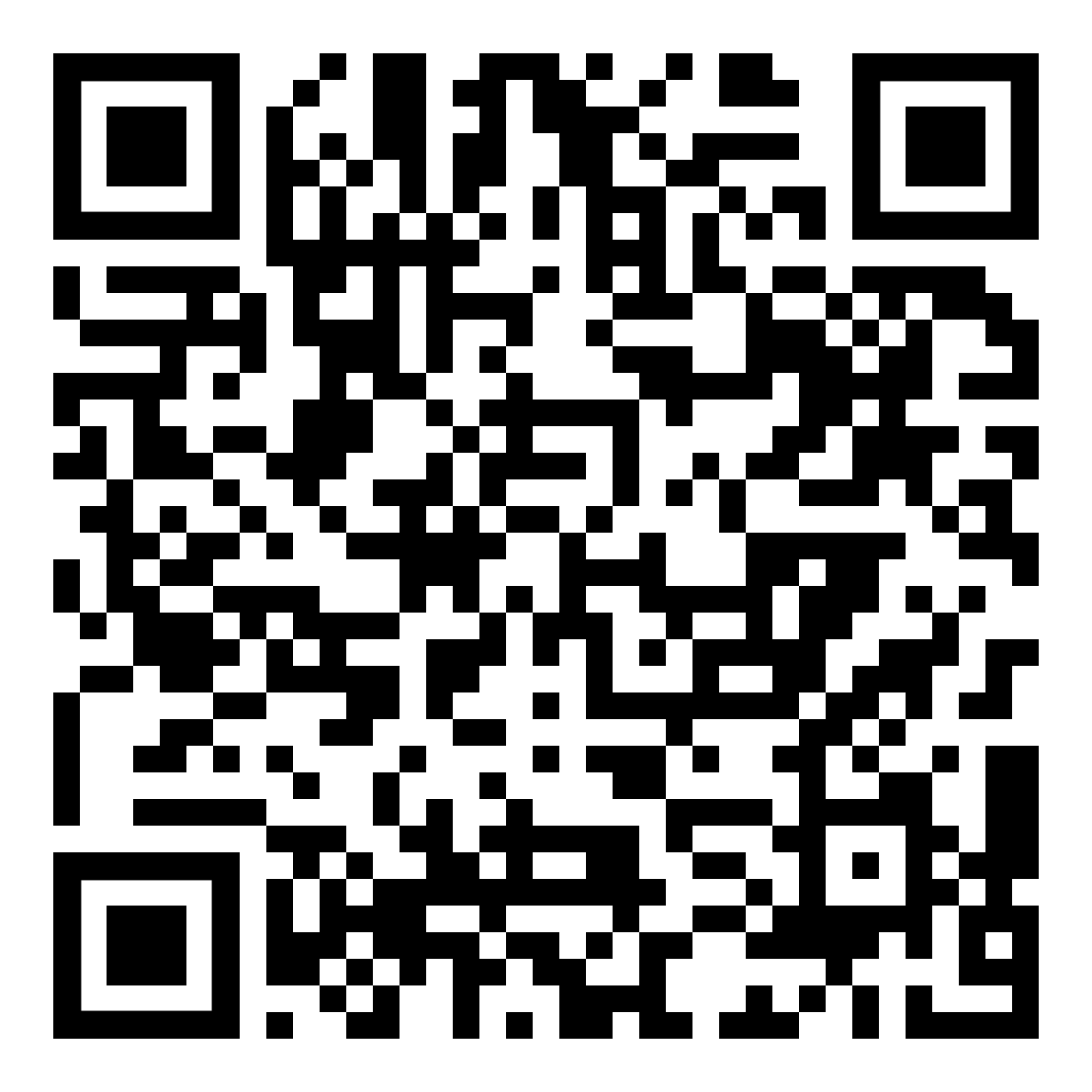 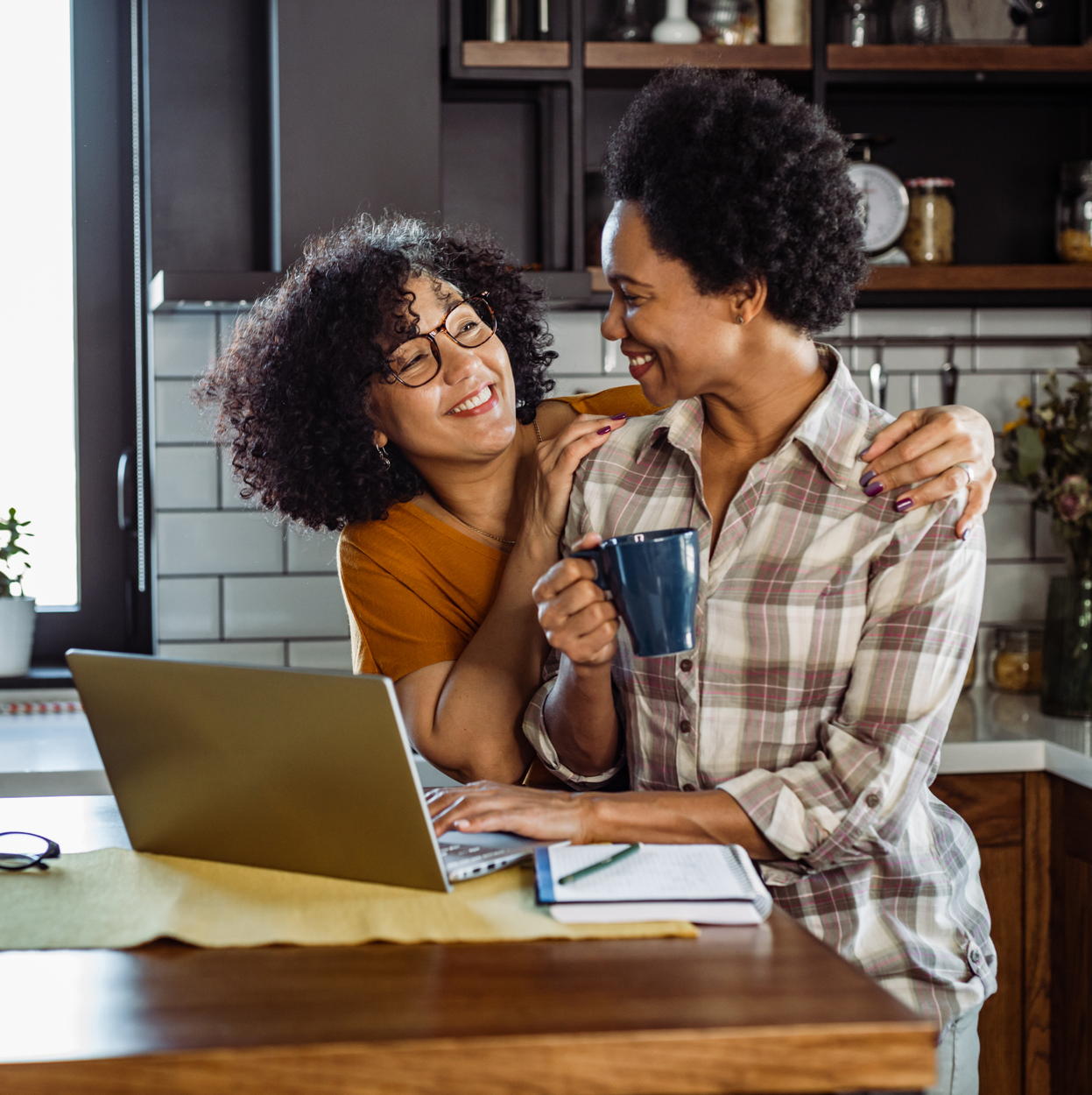 June Support Session
How to Be an Ally to the LGBTQIA+ Community
Wednesday, June 26, 1 p.m. EDT
Session password: pxJzGjh5D82
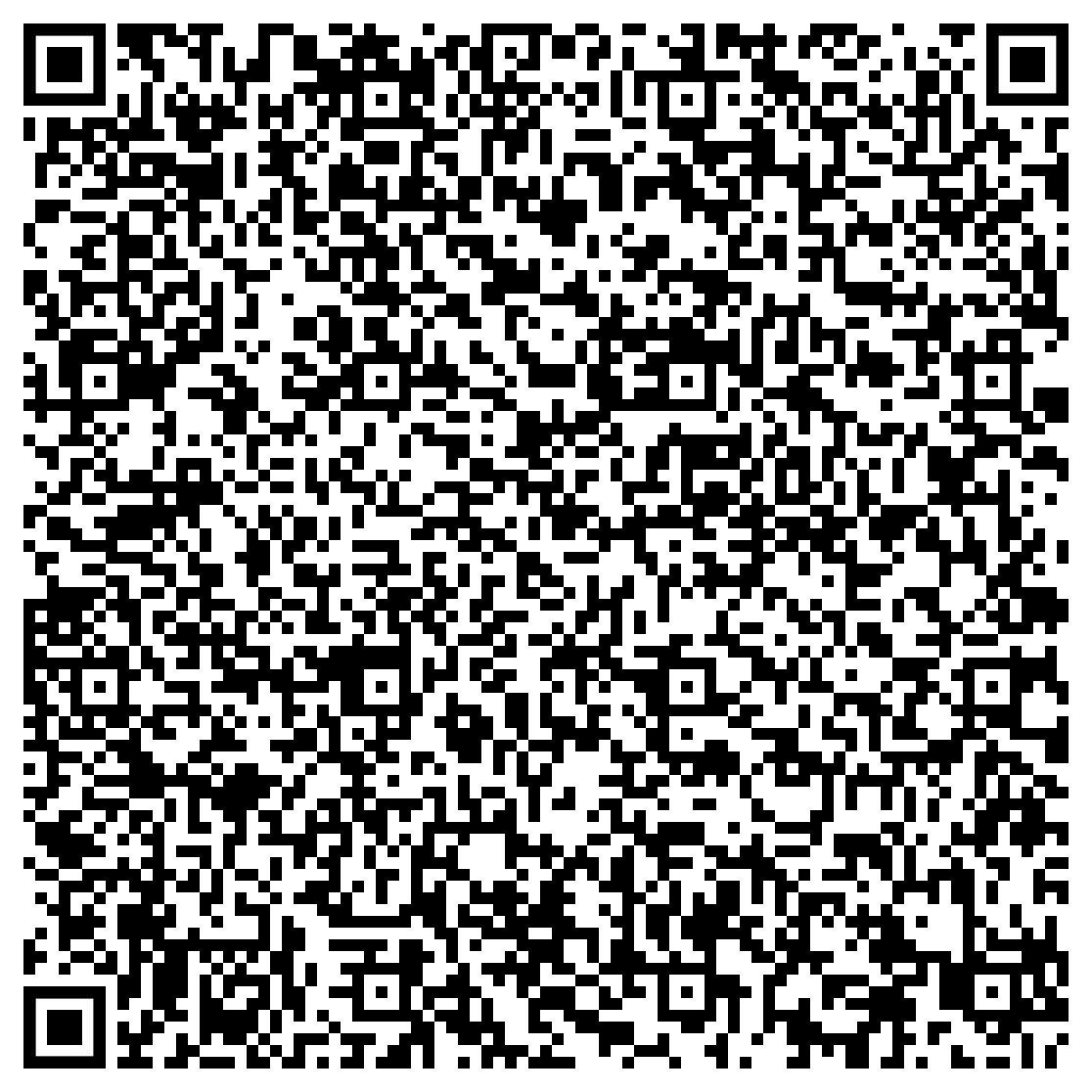